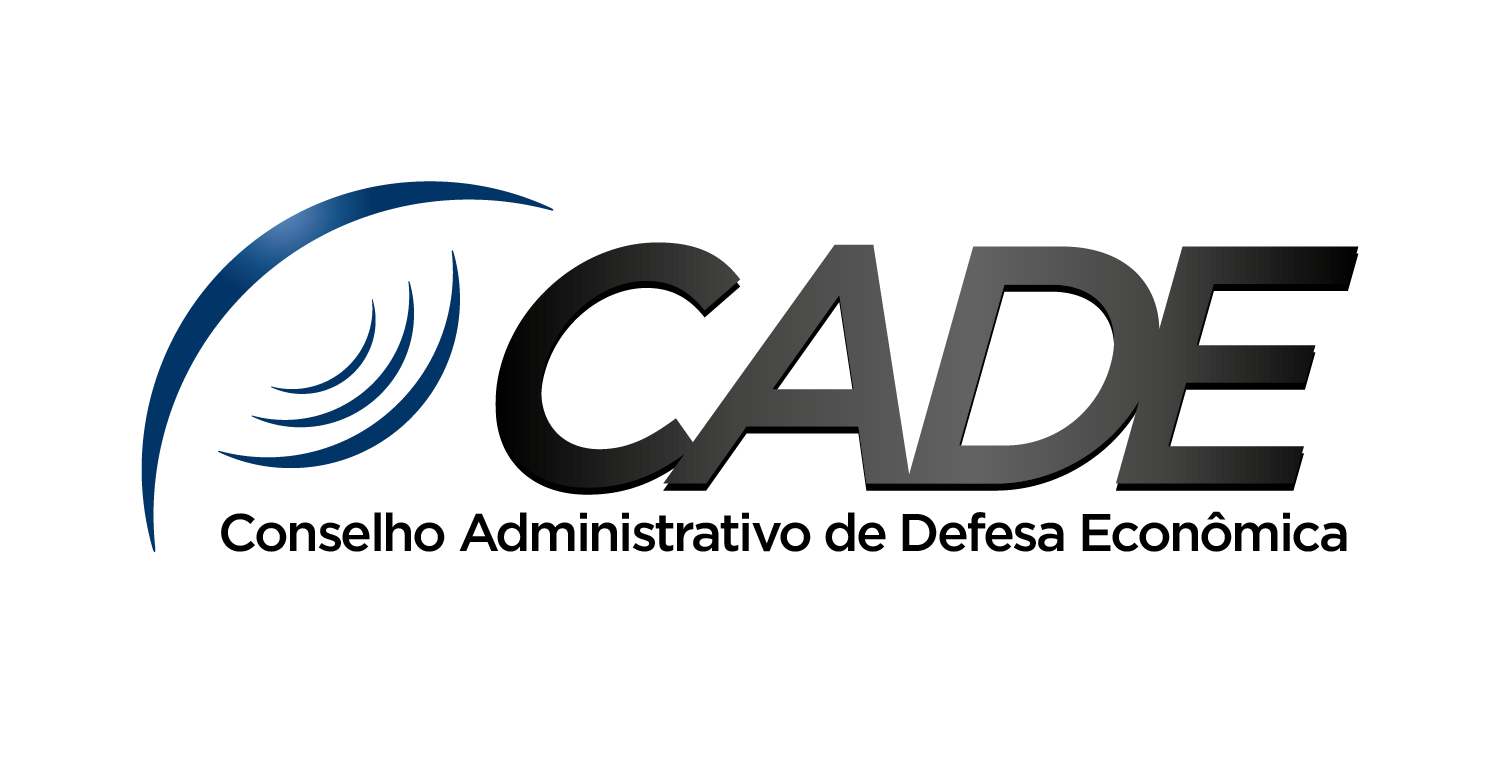 Acordo de Leniência e CooperaçãoVinicius Marques de CarvalhoPresidente do Cade
São Paulo, novembro de 2014
1
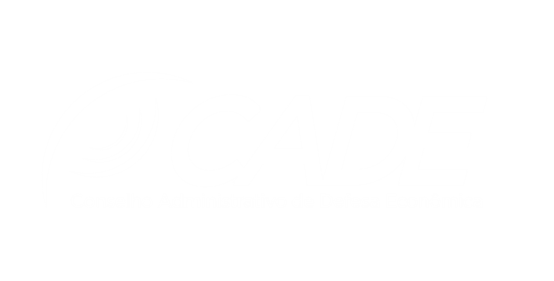 CARTEL
Cartéis hard-core (cartéis clássicos ou institucionalizados):
institucionalização e perenidade

Cartéis soft-core (cartéis difusos ou não institucionalizados): 
coordenação com objetivo similar ao do cartel clássico, mas realizada de forma eventual e/ou reativa a um acontecimento externo ou oportunidade que afeta os membros do cartel

Cartéis em licitação (competição pelo mercado / elementos que facilitam a coordenação)

Influência de conduta uniforme (sindicatos e associações)

Auxílio/Convite a cartelizar
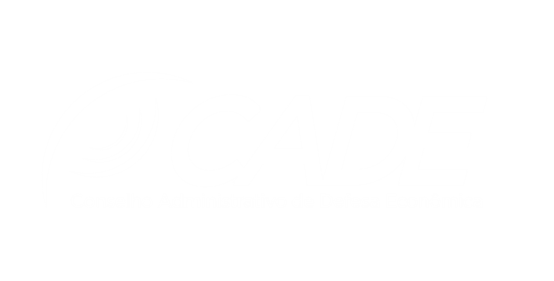 TERMO DE COMPROMISSO DE CESSAÇÃO DE CONDUTA – TCC
Art. 85 da Lei nº 12.529/2011 e Art. 179 a 196 do RI
Acordo para cessar a conduta
Negociação SG x Negociação Tribunal
Comissão de Negociação
Contribuição pecuniária obrigatória para casos de cartel 
30% e 50% da multa esperada para o primeiro
25% e 40% da multa esperada para o segundo 
até 25% da multa esperada para os demais
Obrigação de confessar e colaborar nos casos de cartel
Homologado pelo Tribunal do CADE
Suspensão/Arquivamento do processo
3
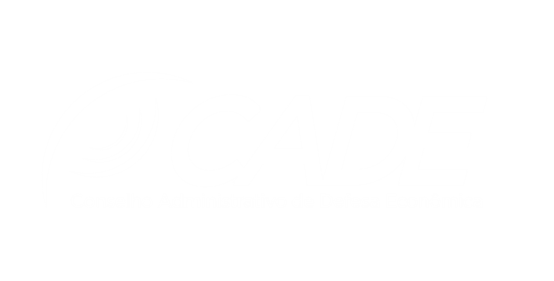 PROGRAMA DE LENIÊNCIA - LEI 12.529/2011
Art. 197 a 210 do RI

“Art. 86. O Cade, por intermédio da Superintendência-Geral, poderá celebrar acordo de leniência, com a extinção da ação punitiva da administração pública ou a redução de 1 (um) a 2/3 (dois terços) da penalidade aplicável, nos termos deste artigo, com pessoas físicas e jurídicas que forem autoras de infração à ordem econômica, desde que colaborem efetivamente com as investigações e o processo administrativo e que dessa colaboração resulte: 

I  – a identificação dos demais envolvidos na infração; e 

II – a obtenção de informações e documentos que comprovem a infração noticiada ou sob investigação.  (...)”
4
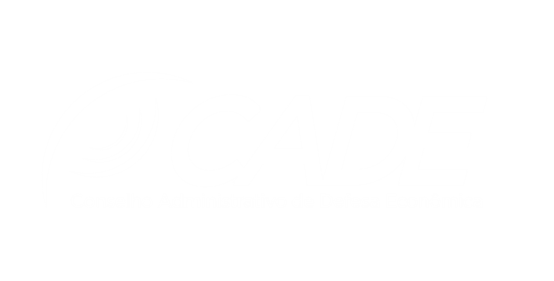 PROGRAMA DE LENIÊNCIA - LEI 12.529/2011 (leniência plus)
“Art. 86. (...)

	 § 7º  A empresa ou pessoa física que não obtiver, no curso de inquérito ou processo administrativo, habilitação para a celebração do acordo de que trata este artigo, poderá celebrar com a Superintendência-Geral, até a remessa do processo para julgamento, acordo de leniência relacionado a uma outra infração, da qual o Cade não tenha qualquer conhecimento prévio. 

	§ 8º  Na hipótese do § 7º deste artigo, o infrator se beneficiará da redução de 1/3 (um terço) da pena que lhe for aplicável naquele processo, sem prejuízo da obtenção dos benefícios de que trata o inciso I do § 4º deste artigo em relação à nova infração denunciada. ”
5
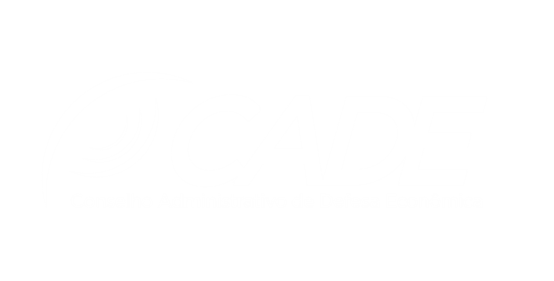 PROGRAMA DE LENIÊNCIA - LEI 12.529/2011 (crimes relacionados)
“Art. 87.  Nos crimes contra a ordem econômica, tipificados na Lei nº 8.137, de 27 de dezembro de 1990, e nos demais crimes diretamente relacionados à prática de cartel, tais como os tipificados na Lei nº 8.666, de 21 de junho de 1993, e os tipificados no art. 288 do Decreto-Lei nº 2.848, de 7 de dezembro de 1940 - Código Penal, a celebração de acordo de leniência, nos termos desta Lei, determina a suspensão do curso do prazo prescricional e impede o oferecimento da denúncia com relação ao agente beneficiário da leniência. 

	Parágrafo único.  Cumprido o acordo de leniência pelo agente, extingue-se automaticamente a punibilidade dos crimes a que se refere o caput deste artigo. ”
6
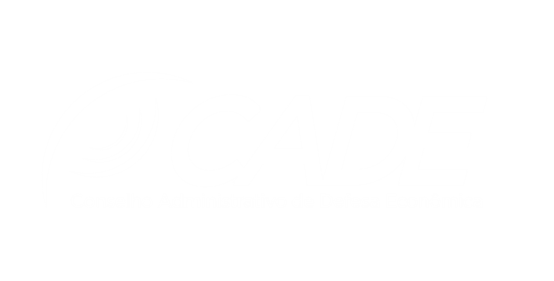 PROGRAMA DE LENIÊNCIA – Requisitos
Requisitos
(Art. 86. §1º  c/c
RiCADE)
Endereçado à SG/CADE para aceitar o marker
Endereçado  ao leniente para celebrar a leniência
7
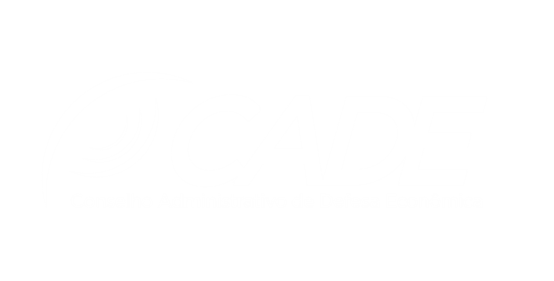 NEGOCIAÇÃO DO ACORDO DE LENIÊNCIA (análise documental)
Processo de negociação do Acordo de Leniência
8
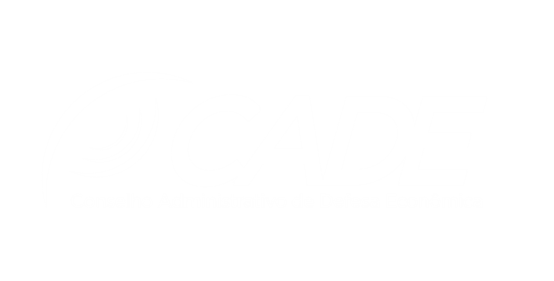 RESULTADOS DA GESTÃO DO PROGRAMA DE LENIÊNCIA NO BRASIL
Diversas leniências em negociação
9
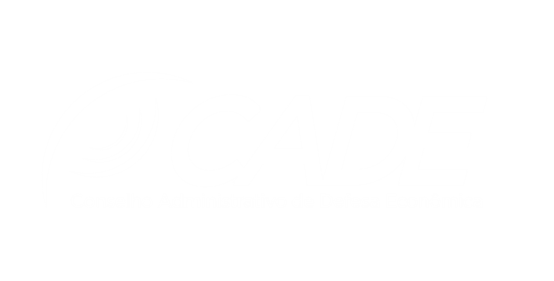 PERSPECTIVAS E DESAFIOS PARA O PROGRAMA DE LENIÊNCIA
Resultados da gestão
Padronização de documentos e procedimentos
Qualidade na colaboração pelos Signatários
Incremento de assinaturas em 2014
Entrada adequada de casos (nacionais e internacionais)
Diversidade de mercados
Impactos positivos na instrução processual



Perspectivas
Guia de negociação de Leniência (interno)
FAQ de Leniência (externo)
Disponibilização dos modelos no site do CADE
Medidas de segurança (procedimentos de guarda de documentos, benchmarking internacional, judiciário e B&A, feedback advogados, MPs e contra-inteligência)
10
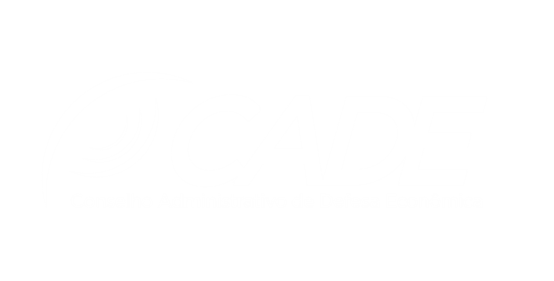 PARCERIA COM ÓRGÃOS CRIMINAIS
Casos de cartel – Lei nº 8.137/1990
Instrumentos de investigação criminal
Capilaridade (cartéis em licitação)
Interação com outros tipos de crime (corrupção, lavagem de dinheiro, etc.)
Buscas conjuntas
Compartilhamento de provas
Fonte mútua de novos casos
Desenvolvimento de métodos de inteligência e investigação de uso comum (técnicas e ferramentas de TI)
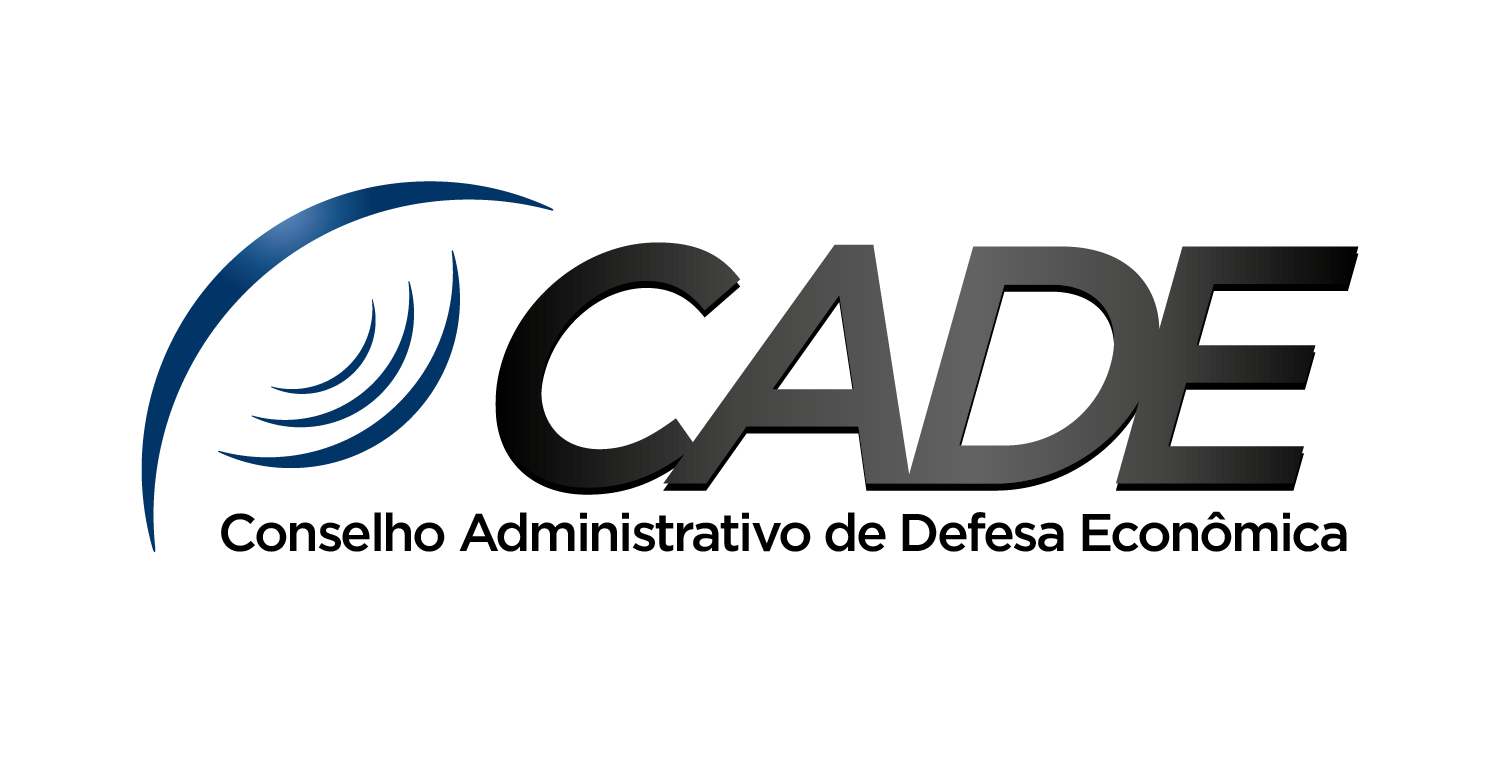 Obrigado
12